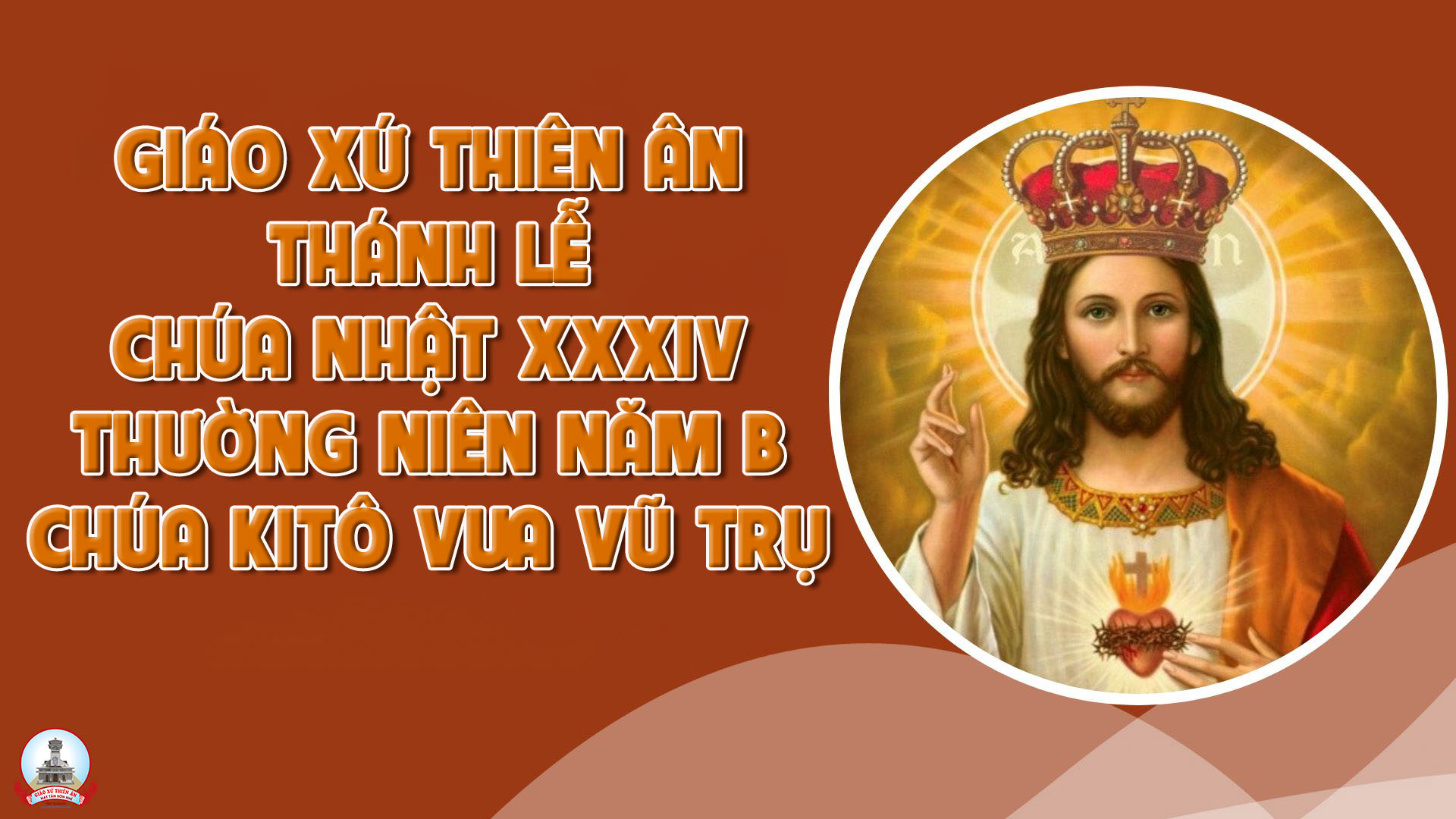 Ca Nhập LễĐẾN TRƯỚC NHAN NGÀINgọc Linh
Đk: Hãy đến trước nhan Ngài. Hồn ơi reo lên ý thơ, đàn ơi vang lên tiếng tơ ca mừng Vua Chí Thánh. Hãy đến trước nhan Ngài. Cùng tôn vinh Thiên Chúa ta là Vua trên muôn các Vua danh Ngài luôn vững bền.
Tk1: Hãy ca khen Ngài tình Chúa thật khôn sánh trung tín vượt ngàn mây, công lý vững bền nguồn suối hồng ân chan chứa mọi nơi.
Đk: Hãy đến trước nhan Ngài. Hồn ơi reo lên ý thơ, đàn ơi vang lên tiếng tơ ca mừng Vua Chí Thánh. Hãy đến trước nhan Ngài. Cùng tôn vinh Thiên Chúa ta là Vua trên muôn các Vua danh Ngài luôn vững bền.
Tk2: Hỡi muôn tâm hồn đặt vững niềm tin Chúa. Chúa sẽ chẳng bỏ rơi. Chúa sẽ chẳng rời. Ngài mãi một niềm ưu ái chở che.
Đk: Hãy đến trước nhan Ngài. Hồn ơi reo lên ý thơ, đàn ơi vang lên tiếng tơ ca mừng Vua Chí Thánh. Hãy đến trước nhan Ngài. Cùng tôn vinh Thiên Chúa ta là Vua trên muôn các Vua danh Ngài luôn vững bền.
KINH VINH DANH
Ca Lên Đi 2
KINH VINH DANH
Chủ tế: Vinh danh Thiên Chúa trên các tầng trời. Và bình an dưới thế, bình an dưới thế cho người thiện tâm.
Chúng con ca ngợi Chúa. Chúng con chúc tụng Chúa. Chúng con thờ lạy Chúa. Chúng con tôn vinh Chúa. Chúng con cảm tạ Chúa vì vinh quang cao cả Chúa.
Lạy Chúa là Thiên Chúa, là Vua trên trời, là Chúa Cha toàn năng. Lạy Con Một Thiên Chúa, Chúa Giê-su Ki-tô.
Lạy Chúa là Thiên Chúa, là Chiên Thiên Chúa, là Con Đức Chúa Cha. Chúa xoá tội trần gian, xin thương, xin thương, xin thương xót chúng con.
Chúa xoá tội trần gian, Xin nhận lời chúng con cầu khẩn. Chúa ngự bên hữu Đức Chúa Cha, xin thương, xin thương, xin thương xót chúng con.
Vì lạy Chúa Giê-su Ki-tô, chỉ có Chúa là Đấng Thánh, chỉ có Chúa là Chúa, chỉ có Chúa là Đấng Tối Cao, cùng Đức Chúa Thánh Thần trong vinh quang Đức Chúa Cha. A-men. A-men.
Thánh Vịnh 92Lễ Chúa Ki-tô Vua Vũ TrụNăm B03 Câu
Đk: Chúa hiển trị, Ngài mặc uy phong như cẩm bào.
Tk1: Chúa là Đức Vua hiển trị, Ngài khoác uy phong như cẩm bào, lấy dũng lực làm cân đai.
Đk: Chúa hiển trị, Ngài mặc uy phong như cẩm bào.
Tk2: Giữ hoàn vũ không chuyển rời, vạn kiếp cung ngai luôn vững bền, Chúa vẫn hiện diện muôn năm.
Đk: Chúa hiển trị, Ngài mặc uy phong như cẩm bào.
Tk3: Huấn lệnh Chúa luôn vững bền, rực rỡ cung lâu bao thánh thiện, suốt chuỗi ngày dài miên man.
Đk: Chúa hiển trị, Ngài mặc uy phong như cẩm bào.
Alleluia - Alleluia:
Chúc tụng Đấng ngự đến nhân danh Chúa, chúc tụng triều đại đang đến, triều đại vua Đa-vít tổ phụ chúng tôi.
Alleluia …
KINH TIN KÍNH
Tôi tin kính một Thiên Chúa là Cha toàn năng, Đấng tạo thành trời đất, muôn vật hữu hình và vô hình.
Tôi tin kính một Chúa Giêsu Kitô, Con Một Thiên Chúa, Sinh bởi Đức Chúa Cha từ trước muôn đời.
Người là Thiên Chúa bởi Thiên Chúa, Ánh Sáng bởi Ánh Sáng, Thiên Chúa thật bởi Thiên Chúa thật,
được sinh ra mà không phải được tạo thành, đồng bản thể với Đức Chúa Cha: nhờ Người mà muôn vật được tạo thành.
Vì loài người chúng ta và để cứu độ chúng ta, Người đã từ trời xuống thế.
Bởi phép Đức Chúa Thánh Thần, Người đã nhập thể trong lòng Trinh Nữ Maria, và đã làm người.
Người chịu đóng đinh vào thập giá vì chúng ta, thời quan Phongxiô Philatô; Người chịu khổ hình và mai táng, ngày thứ ba Người sống lại như lời Thánh Kinh.
Người lên trời, ngự bên hữu Đức Chúa Cha, và Người sẽ lại đến trong vinh quang để phán xét kẻ sống và kẻ chết, Nước Người sẽ không bao giờ cùng.
Tôi tin kính Đức Chúa Thánh Thần là Thiên Chúa và là Đấng ban sự sống, Người bởi Đức Chúa Cha và Đức Chúa Con mà ra,
Người được phụng thờ và tôn vinh cùng với Đức Chúa Cha và Đức Chúa Con: Người đã dùng các tiên tri mà phán dạy.
Tôi tin Hội Thánh duy nhất thánh thiện công giáo và tông truyền.
Tôi tuyên xưng có một Phép Rửa để tha tội. Tôi trông đợi kẻ chết sống lại và sự sống đời sau. Amen.
Ca Dâng Lễ
Lễ Dâng 2
Hồng Dung
Đk: Tựa trầm hương thơm bay nghi ngút nơi Thiên Cung nhiệm mầu. Xin cho lời con nguyện cầu toả bay lên trước Thiên Nhan. Đây lễ dâng con dâng trọn đời là Tình Yêu trong trái tim hồng.
Tk1: Đây ly rượu ươm tình nồng và bánh thơm do công người người, Ngài dủ thương ban xuống muôn ơn. Xin cho người luôn tìm người cùng nắm tay chung xây cuộc đời, tình nở hoa sống thái hoà.
Đk: Tựa trầm hương thơm bay nghi ngút nơi Thiên Cung nhiệm mầu. Xin cho lời con nguyện cầu toả bay lên trước Thiên Nhan. Đây lễ dâng con dâng trọn đời là Tình Yêu trong trái tim hồng.
Tk2: Con xin hiệp dâng về Trời: Niềm sướng vui, âu lo muộn phiền, đời bình yên hay lúc gian truân. Xin cho đời con ngày ngày: Là Lễ Dâng, dâng trên bàn thờ, dù đời con xót xa nhiều.
Đk: Tựa trầm hương thơm bay nghi ngút nơi Thiên Cung nhiệm mầu. Xin cho lời con nguyện cầu toả bay lên trước Thiên Nhan. Đây lễ dâng con dâng trọn đời là Tình Yêu trong trái tim hồng.
Ca Nguyện Hiệp LễGiêsu Vua Muôn VuaHuyền Linh
Tk: Ôi Giêsu! Chúa Giêsu là Vua, Chúa muôn thuở là Vua. Ôi Giêsu! Khi nghe tên thánh Chúa Giêsu các tầng trời bừng sáng, các tà thần chạy trốn, khắp trái đất khiếp run. Ôi Giêsu! . . .
… Nơi thiên cung tiếng hát vang hô, nơi dương gian gối uốn lạy thờ: thờ lạy Chúa Giêsu, Người là Chúa các chúa. Ôi Giêsu! Chúa Giêsu là Vua, Chúa muôn thuở là Vua muôn vua.
Tk: Nhìn về phía thánh cung nến đèn lênh láng sáng, hương trầm nghi ngút bay, đàn ca vang réo rắt. Chúa Giêsu ngự đây, trái tim tôi bừng say…
… tôi thờ lạy Chúa muôn loài, tôi thờ lạy Chúa các chúa. Chúa Giêsu là Vua, Chúa muôn thuở là Vua, nhưng lòng Chúa không bến bờ, tự hiến thân trên bàn thờ.
Ca Kết LễXIN ƠN BÌNH AN HIỆP NHẤT
Lạy Chúa, xin đừng chấp tội chúng con, nhưng xin nhìn đến đức tin Hội Thánh Chúa mà ban cho chúng con ơn Hiệp Nhất ơn Bình An.
Xin ban Thánh Thần Chúa xuống trên chúng con, để Ngài đổi mới, để Ngài hiệp nhất, các con của Ngài trong một chân lý và trong một tình yêu.
Xin gìn giữ Xứ đạo chúng con trong quyền năng Chúa. Xin cho hết mọi người được biết yêu thương nhau để xứng đáng là môn đệ của Cha.
Lạy Chúa, xin đừng chấp tội chúng con, nhưng xin nhìn đến đức tin Hội Thánh Chúa mà ban cho chúng con ơn Hiệp Nhất ơn Bình An.